MED og arbejdsmiljøet
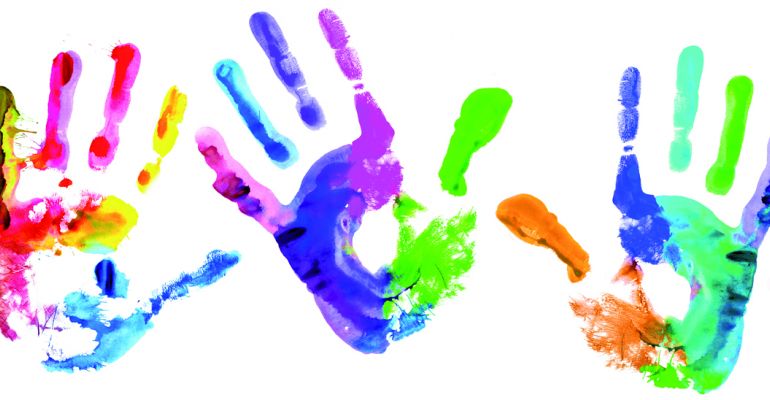 Dagsorden
1. MED-sekretariatet
2. MED organisationen og arbejdsmiljøet
3. Strategisk og operationelt niveau
4. Vigtige nedslag i årshjulet
5. Hjælp og support
MED-sekretariatet
Sekretariat for HovedMED
Arbejdstilsynet og arbejdsskader
Vejledning, rådgivning og konsulentbistand
Fortolkning af MED-aftalen
MED-uddannelser
Overblik over MED- og arbejdsmiljøorganisationen
Københavns KommuneBørne- og Ungdomsforvaltningen
HovedMED
12 bydækkende
HNG og område-forvaltningen
74 skoler
128 selvejende
42 klynger
12 LokalMED
8 LokalMED
74 LokalMED
3 LokalMED
42 LokalMED
12 Trioer5 kvartetter
16 Trioer
163 Trioer
128 Trioer
211 Trioer
Godkendt af HovedMED d. 21. juni 2023
Samarbejde med LokalMED
Udmøntning af retningslinjer
Arbejdsskader
APV
Trivsel
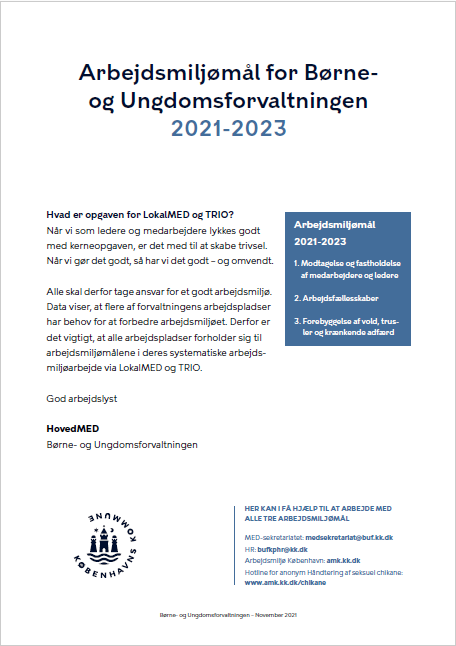 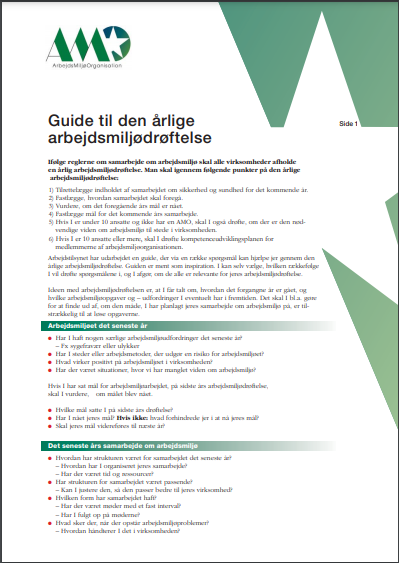 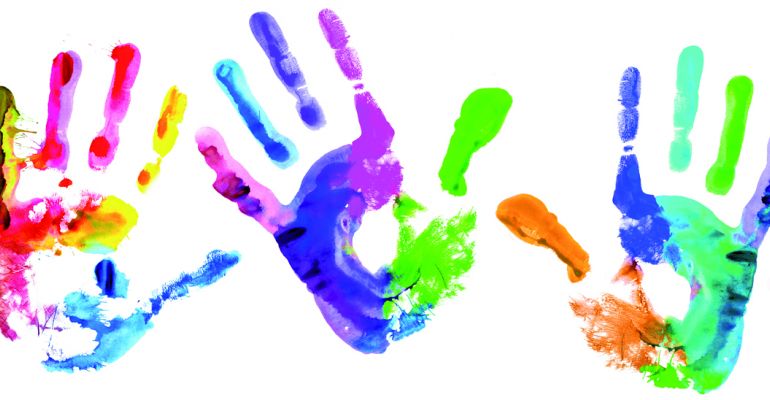 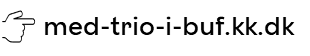 MED og Arbejdsmiljø
MED skal løfte arbejdsmiljøet
Arbejdsmiljø skal tænkes ind i forandringer på alle niveauer
Ledelsen skal måles på arbejdsmiljøet
Arbejdsmiljøloven er minimumsstandard
Halvårsmøder
TR-delen hviler på aftalestof 
Personsager behandles ikke på LokalMED/Trio
MED og Arbejdsmiljø”Tjek-listen”
APV (Trio)
APV-handleplan (Trio)
Trivselsundersøgelse(Trio og LokalMED)
Registrering af arbejdsulykker (Leder)
Modtagelse af nye medarbejdere (LokalMED og Trio) 
Årlig arbejdsmiljødrøftelse(LokalMED)
Årshjul og systematik (LokalMED og Trio) 
Inddrages i alle beslutninger!
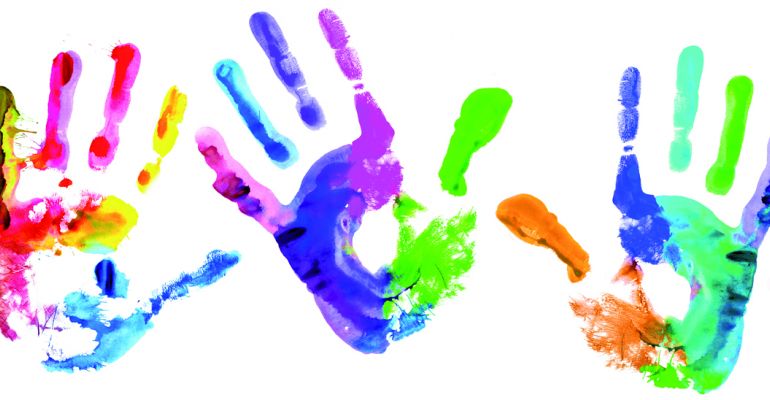 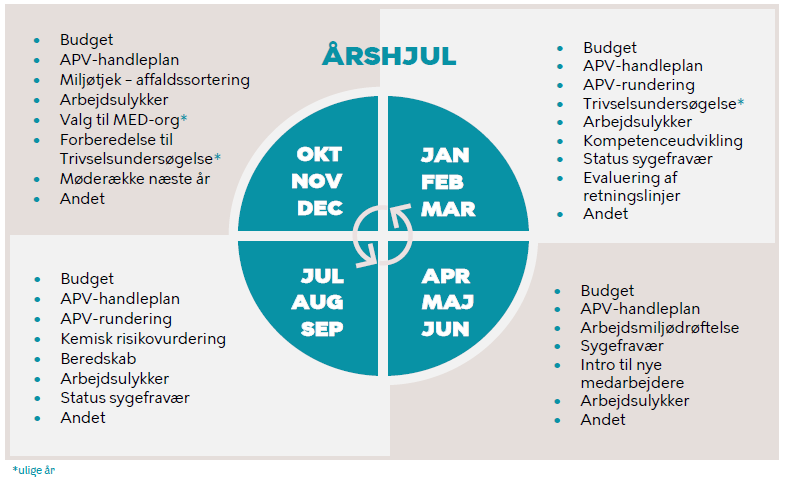 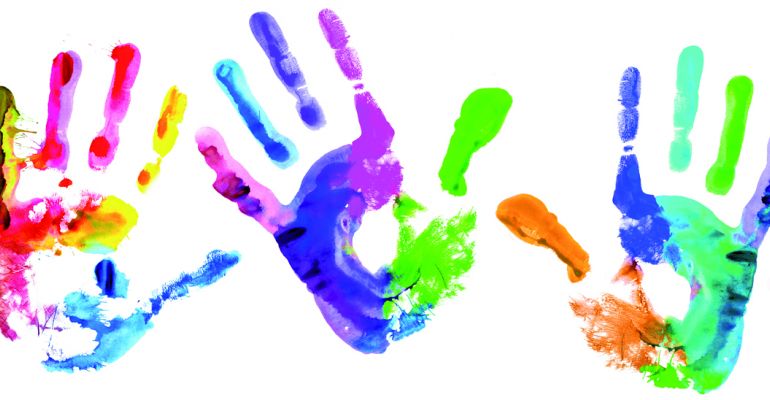 [Speaker Notes: Eks. På Årshjul]
Hjælp og support
Arbejdsmiljø København – amk.kk.dk  
Tidlig indsats
Falck Healthcare
medtrio-i-buf.kk.dk 
medsekretariat@buf.kk.dk